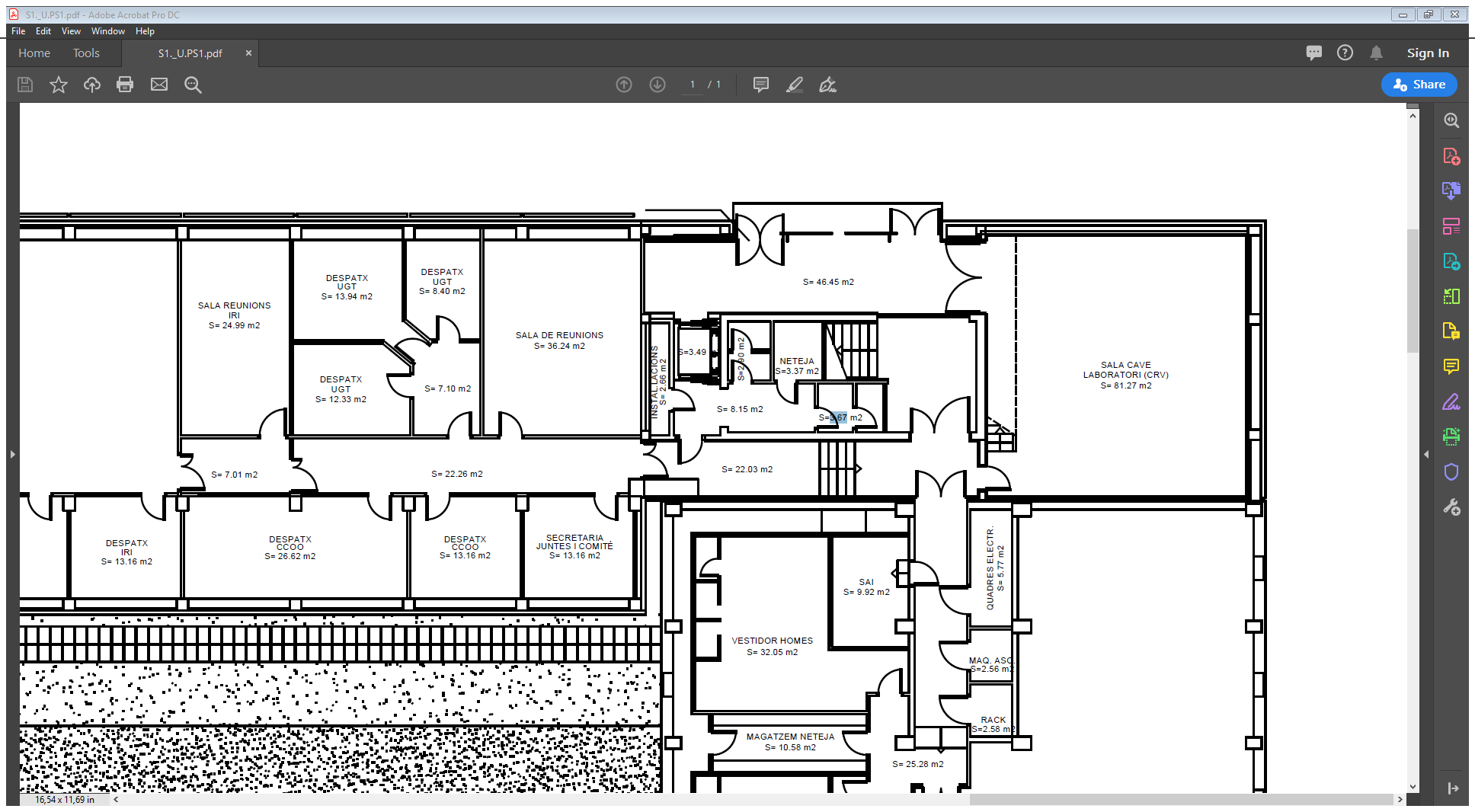 Rellotge situat prop de l’entrada del carrer Llorens i Artigues
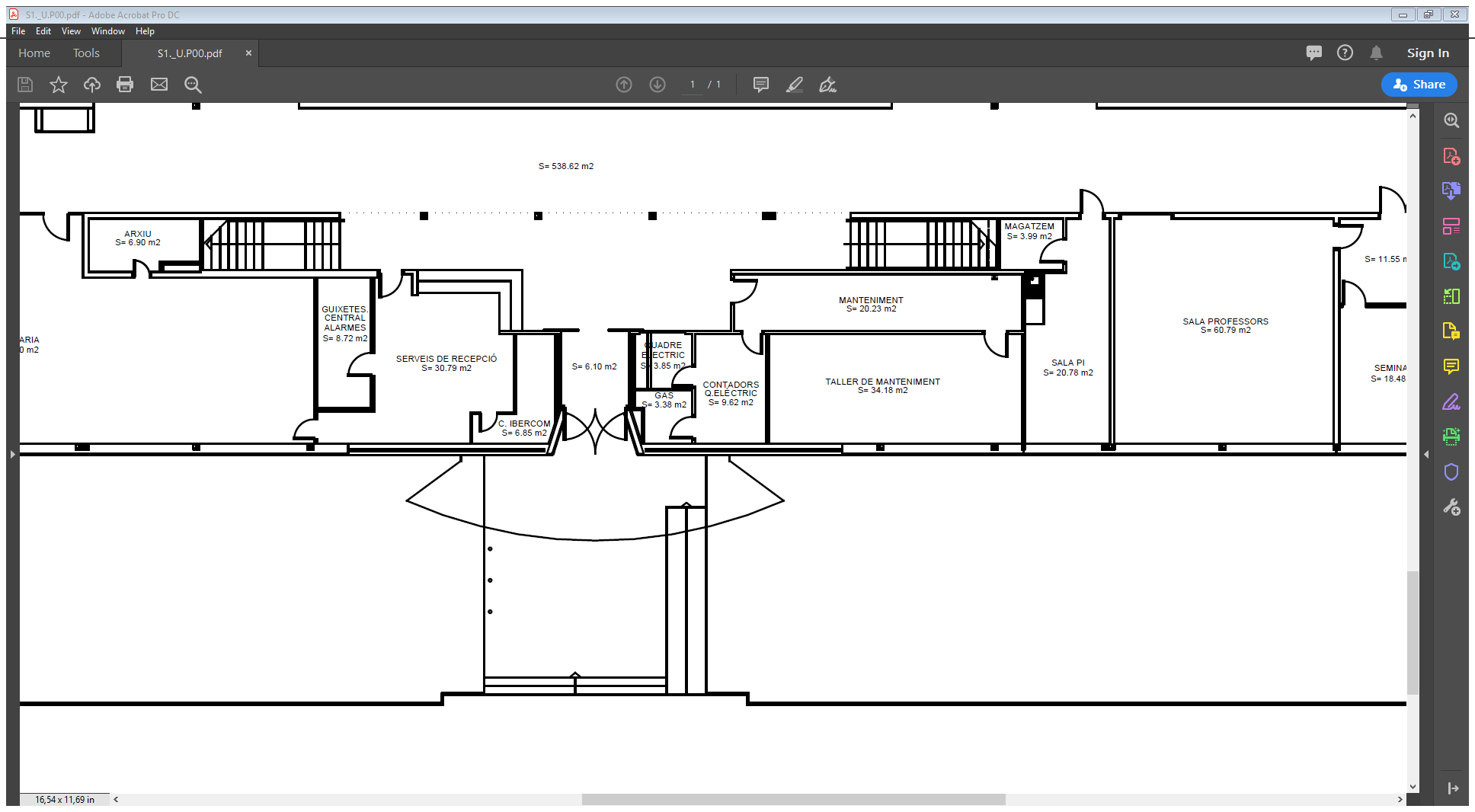 Rellotge situat a l’entrada del carrer Pau Gargallo